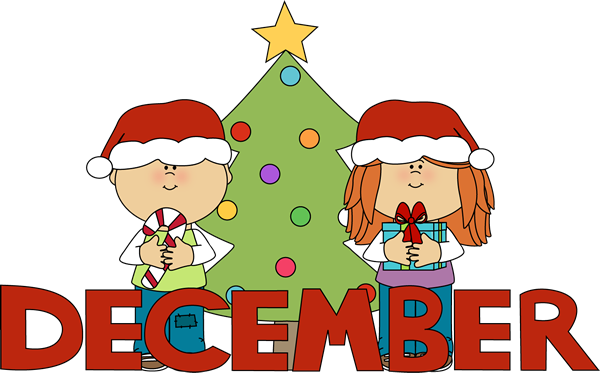 Ms. Xu’s 1st Grade 
16th Week Update
（12/8-12/12)
A Message from the Teacher
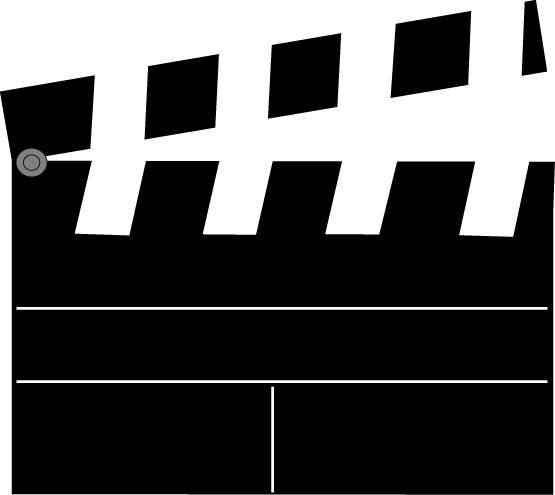 Dear Families,
Welcome back for another exciting week! This week we will start more practice on addition fluency with different strategies that we can use to add within 10. We are working with our students closely in adding doubles and adding to make 10. Please click for the following youtube links for a games and two songs that you can play with your children at home to have fun and reinforce learning:

Make Ten Game;
Adding Doubles Song 1
Adding Doubles Song 2;

Please let me know if you have any other questions. 

      Zhongli Xu
Zhongli Xu

zhongli.xu@cr.k12.de.us

Zhonglixu.weebly.com
12/10 Interim Reports for Marking Period 2 Issued.
12/16 Gingerbread House PBS Celebration. ( Please make sure you send in your child’s pride bucks if you see any at home. Students need 100 pride bucks to buy tickets)
12/19 Winter Holiday Classroom Party from 2:25 to 3:25pm.
12/22-1/2 School Closed for Winter vacation.
Homework Support in Math and Chinese
Please click Homework Support:
Please finish the math worksheets sent home;
Please finish the Chinese worksheet sent home ( Please make sure your children are writing in the right stroke order)
Please practice the Chinese book: Flowers and Weather (Suggested nights are Tuesday and Thursday)
The flash cards of this book in contained in the video.
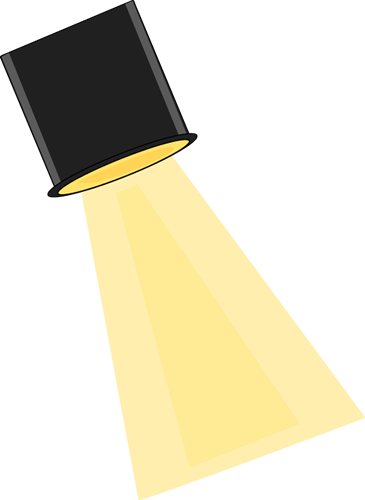 Looking Ahead at Simpson
Math
Chinese
Social Studies
SWBAT:
(Student will be able to)
Use different numbers from 0 to 10 to make 10 fluently.
Fluent fill in fact family houses.

Vocabulary:
Equal sign; add; represent; plus; minus; altogether; group; make 10; same; fact family house; take away; same amount; number line; represent
SWBAT:
(Student will be able to)
Read: What Do You Wear Today?
Start to learn a new Chinese book: If It Is Sunny…


SUPPORTING LINKS, PLEASE CLICK:

Flowers and Weather
What Do You Wear Today?
Starting from this week, we will begin Social Studies Unit on Schedules. Students will be learning what is schedule, why schedule is important and how to read a schedule.

SWBAT:
(Student will be able to)
Understand what is schedule.
Get the basic concept of scheduling.
Understand school’s class schedule in Chinese side.